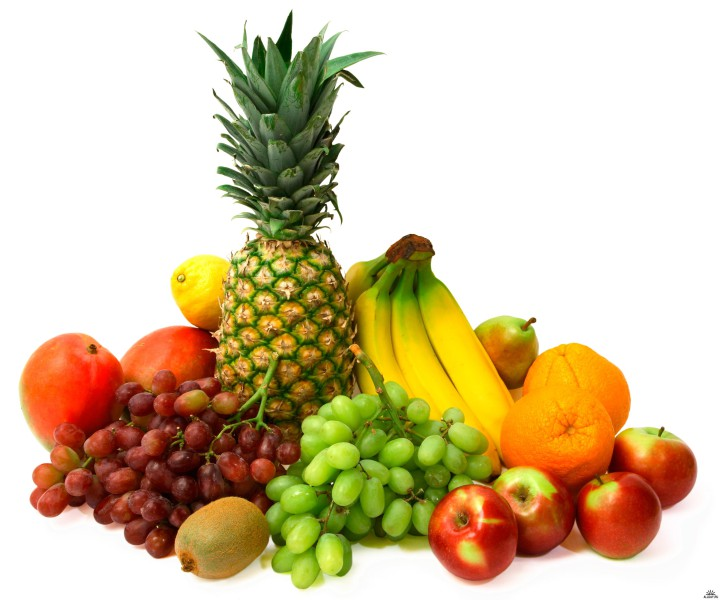 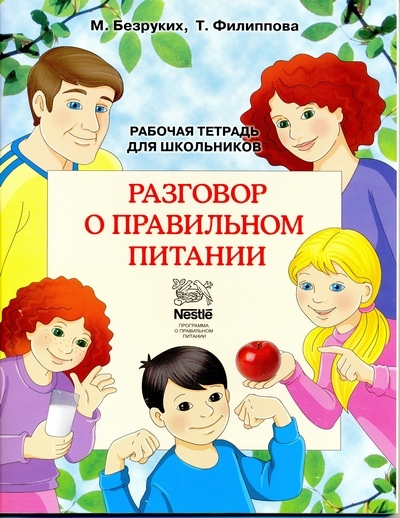 Фотоотчёт 
по программе
1 А класс
2013-2014 уч.г.
Праздник урожая.
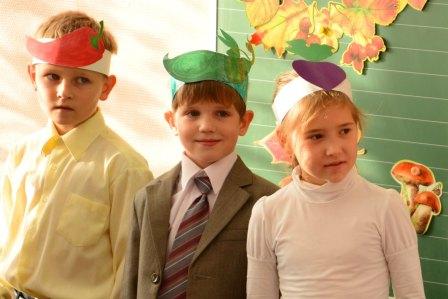 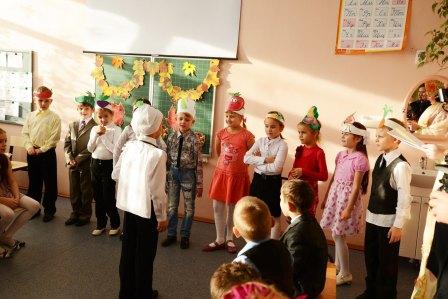 11.10.2013
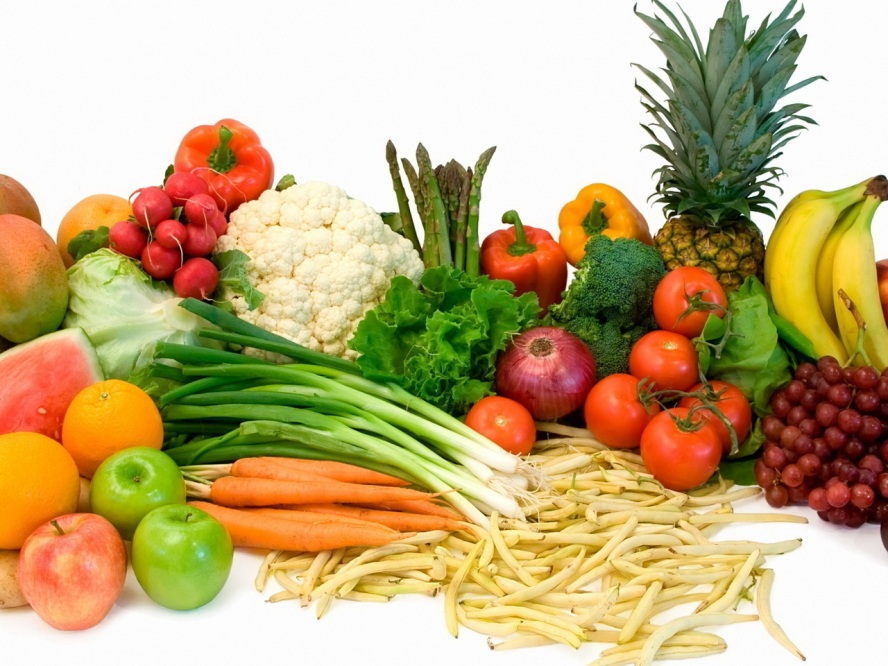 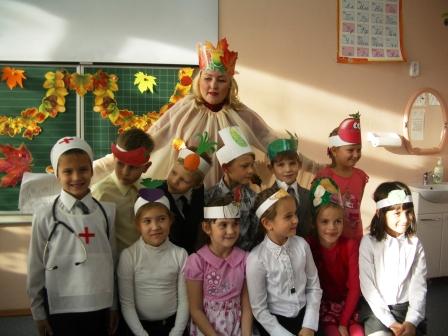 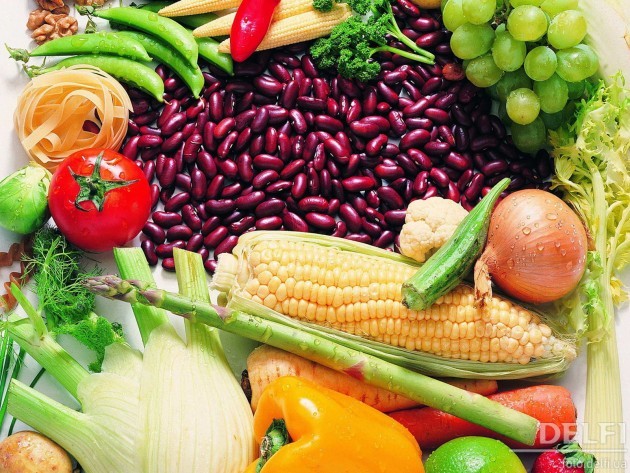 Дары природы.
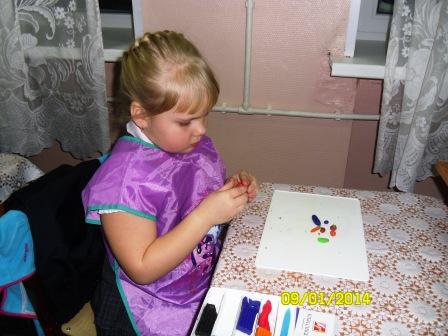 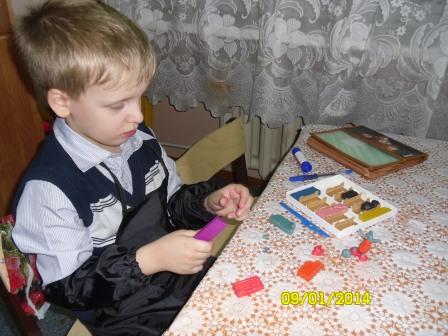 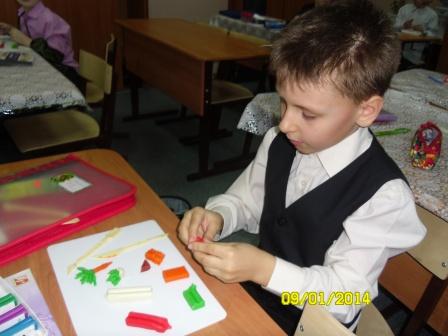 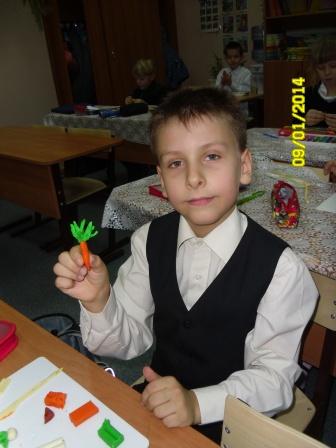 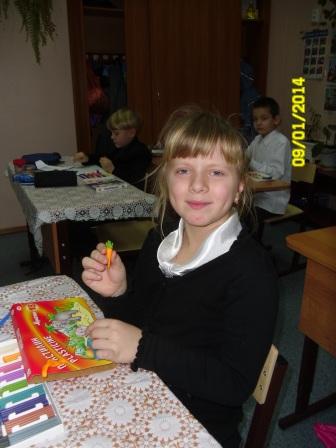 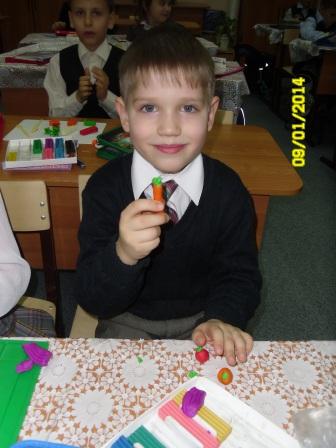 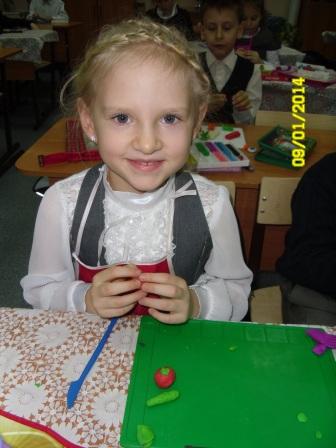 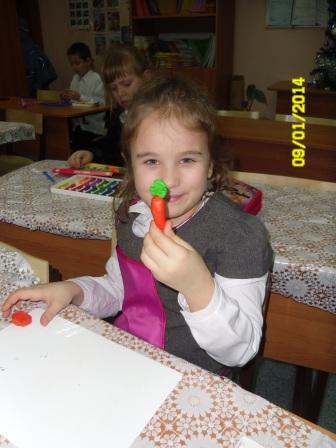 09.01.2014
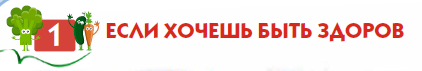 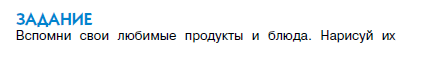 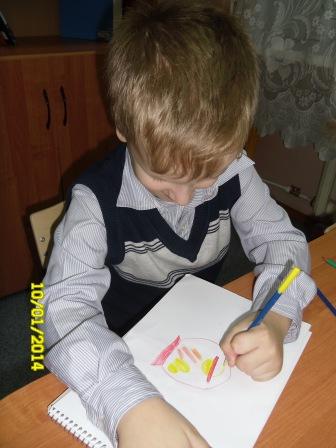 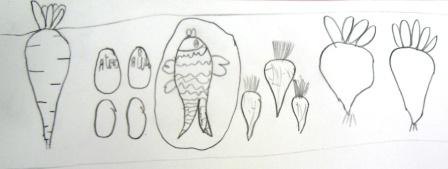 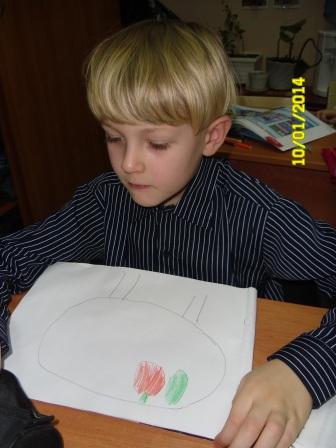 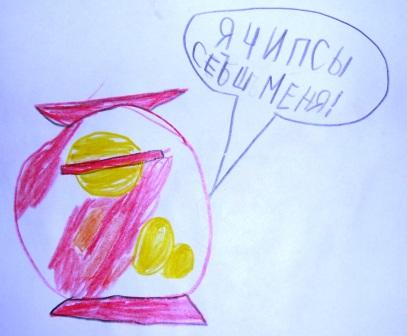 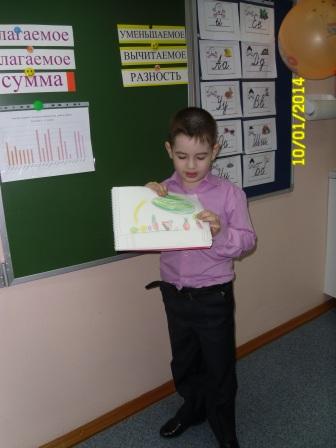 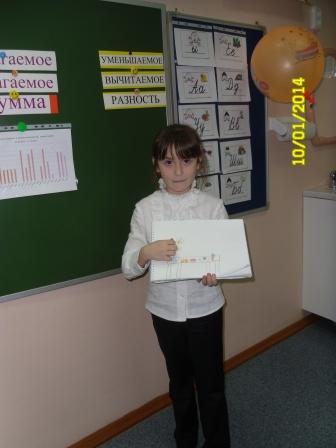 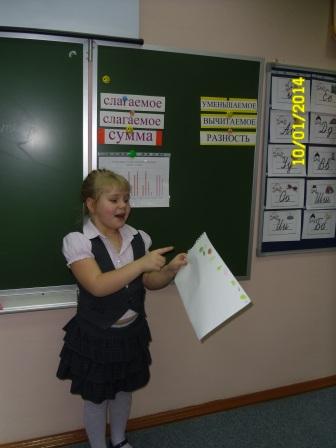 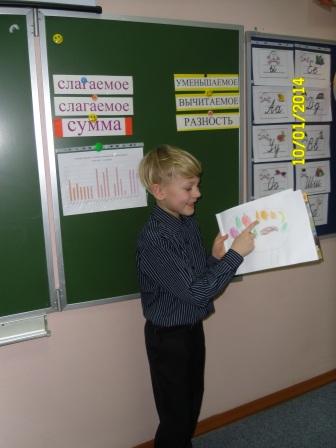 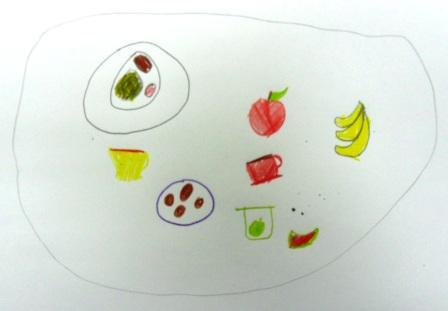 10.01.2014
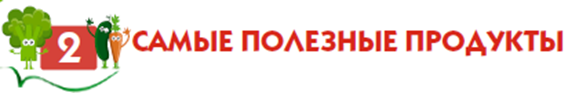 Экскурсия в магазин
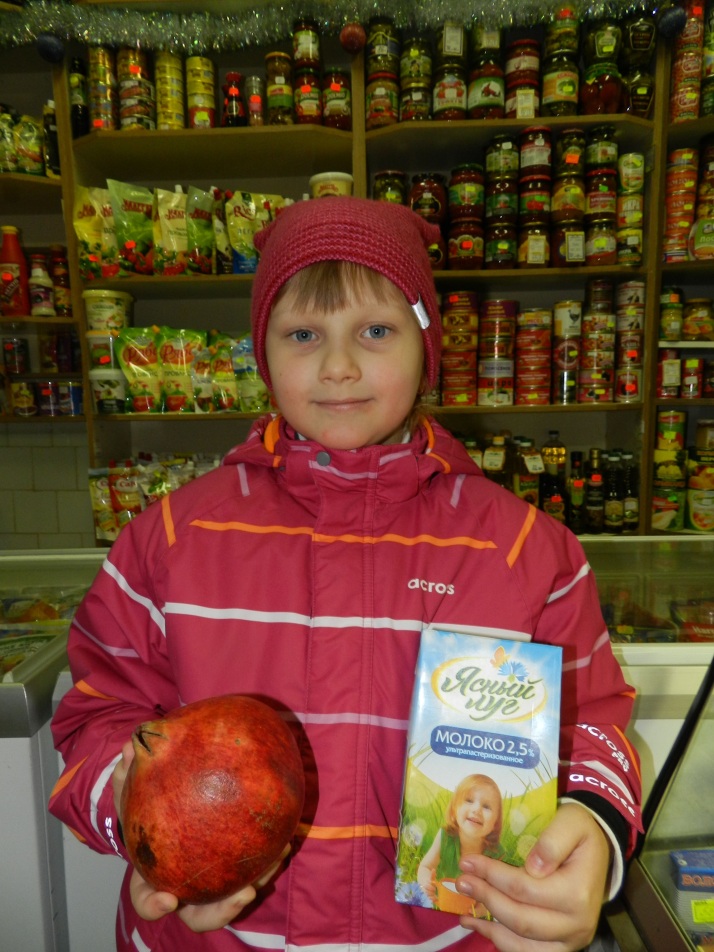 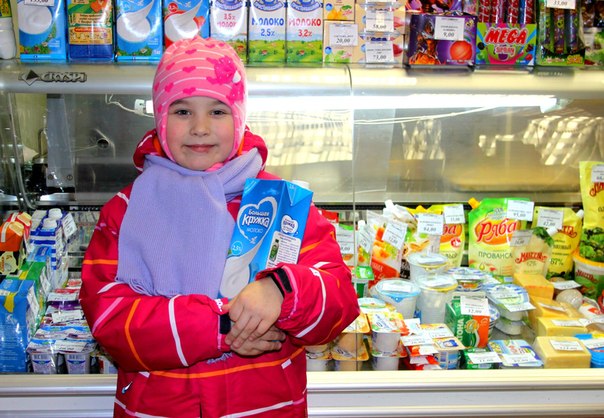 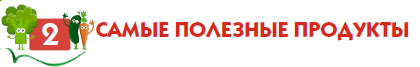 16.01.2014 – 17.01.2014
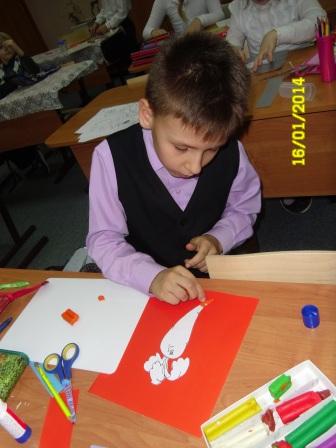 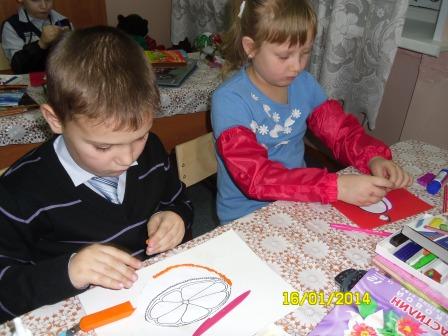 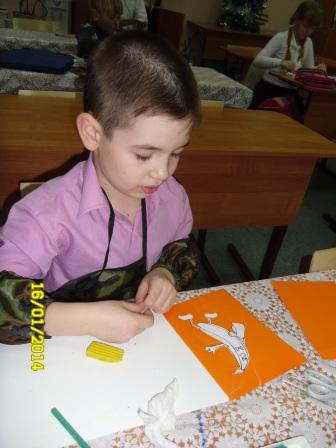 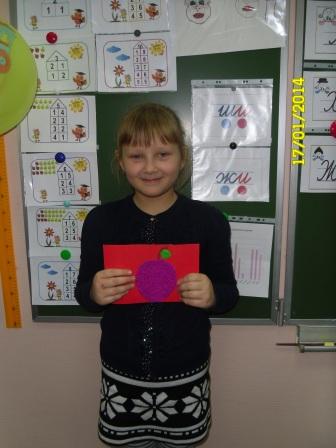 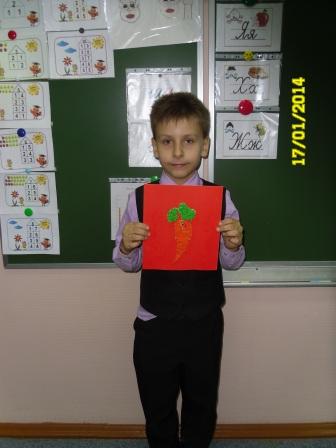 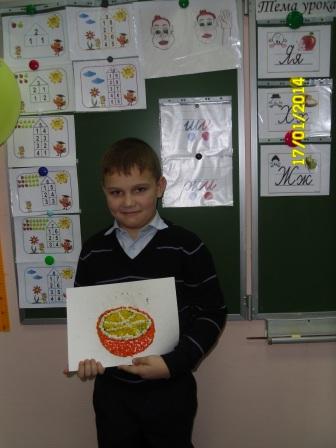 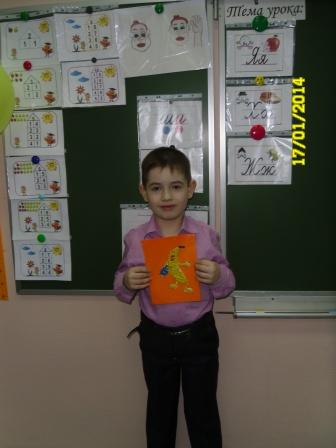